Skloňování číslovek
Veronika Bondarenková
Číslovky
Číslovky (numeralia, имена числительные) jako slovní druh se v gramatické tradici vydělují na základě lexikálního významu – tj. vyjádření množství nebo pořadí jevů
 Jádrem a definicí tohoto slovního druhu jsou - pojmenování pro teoreticky nekonečnou řadu přirozených čísel 1 - ∞
 Dělení číslovek (podle běžných příruček):
Základní (количественные, cardinalia)
Řadové (порядковые, ordinalia)
Paradigmatické rozdíly mezi řadovýmia základními číslovkami
Dělení na základní a řadové číslovky spočívá - v hlubokém gramatickém rozdílu
1) Řadové číslovky
= paradigmaticky se beze zbytku zařazují do adjektivně-pronominální flexe, protože mají gramatickou shodu v rodě, čísle a pádu se slovem ke kterému se vztahují 
Např.: шестой год, девятая книга, сотое предупреждение 
Všechna tato slova patří k typu s koncovkou /-oj/ v Nsg m. (vzor молодой)
Výjimkou je zde slovo третий, které patří k flektivnímu typu s nulovou koncovkou v Nsg m. (vzor лисий)
2) Základní číslovky 
 Mají v podstatě odlišné kategoriální vlastnosti než řadové. Z toho vyplývá, že mají i jiný systém tvarů.
 základní číslovky dělíme podle funkce a podle flexe na:
a) vlastní základní (один, два, три, …)
b) souborové, rus. cобирательные числительные (двое, трое, четверо, …)
Rozdíl mezi ČJ a RJ 
 V české školní gramatice se souborové číslovky hodnotí jako typ odlišný od základních
 Takovéto oddělování spočívá v tvarové odlišnosti i v určitém významovém rozdílu mezi základními a souborovými číslovkami v češtině (např.: trojí výhoda – tři výhody)
 V ruštině se vlastní základní a souborové číslovky používají ve stejné funkci
 Zde použití jedněch nebo druhých je motivováno převážně gramatickým charakterem názvu počítaného jevu
-> Motivace gramatickým charakterem názvu počítaného jevu - použití nominativu (N) v ruštině
 Pouze vlastní základní číslovky
 se používají ve spojeních s femininy, neutry a neživotnými maskuliny (две женщины, пять мест, семь домов)
 Pouze souborové číslovky
 se používají ve spojeních s pluralia tantum (двое саней, трое суток) a se životnými substantivy mužského rodu adjektivní deklinace (двое портных)

 Paralelně bez významového rozdílu je možné použít vlastní základní a souborovou číslovku s životnými maskuliny, ovšem nikoliv adjektivně deklinovanými (двое студентов а два студента), a s významovým rozdílem s názvy předmětů, které se zpravidla vyskytují v párech (две руки ,dvě ruce‘ – двое рук ,dva páry rukou, dvoje ruce‘)
Toto vše ukazuje, že souborové a vlastní základní číslovky jsou dva speciální případy stejného jevu, tedy že jsou to dva typy základních číslovek

 Z důvodu podobnosti názvů ,,vlastní základní číslovky“ a ,,základní číslovky“ budeme používat pro vlastní základní číslovky (slova řady один, два, …) termín ,,základní číslovky“, který již známe ze školské terminologie
1) Základní číslovky
= číslovky popsané jako ,,vlastní základní číslovky“(один, два, три, …)
 Na rozdíl od řadových číslovek, mají odlišné kategoriální vlastnosti a tím i jiný systém tvarů 

Z hlediska gramatických vlastností se dělí na tři skupiny:
a) один
b) všechny ostatní číslovky až po девятьсот
c) číslovky тысяча (částečně), миллион, миллиард, биллион a vyšší
a) один
= shoduje se s počítaným předmětem v rodu, čísle a pádu -> proto má paradigma skládající se z 24 tvarů
Z této vlastnosti číslovky один tedy vyplývá, že musí mít i plurál 

V češtině i ruštině existují i substantiva pluralia tantum
a protože hlavní gramatickou vlastností slova один je shoda se substantivem v rodu, pádu a také v čísle -> musí tedy mít bezpodmínečně tvary slučitelné se všemi počitatelnými substantivy, tedy také s těmito pomnožnými podstatnými jmény:
např. tvary одни сутки, одни каникулы ,jedny prázdniny‘, одни часы ,jedny hodinky‘ apod.
b) všechny ostatní číslovky až po девятьсот
Číslovky této skupiny jsou gramaticky charakterizovány tím, že v nominativu 
	(a neživotném akuzativu) vykazují rekci (управление), čili řídí pád počítaného substantiva
V ostatních pádech se s počítaným substantivem (co se týče pádu) shodují (согласуются)


 

Pro nenominativní pády lze shodu číslovky se substantivem v pádu dokázat tím, že substantivum stojí v tvaru vyžadovaném kontextem (bez ohledu na to, zda se pojí s číslovkou nebo ne)
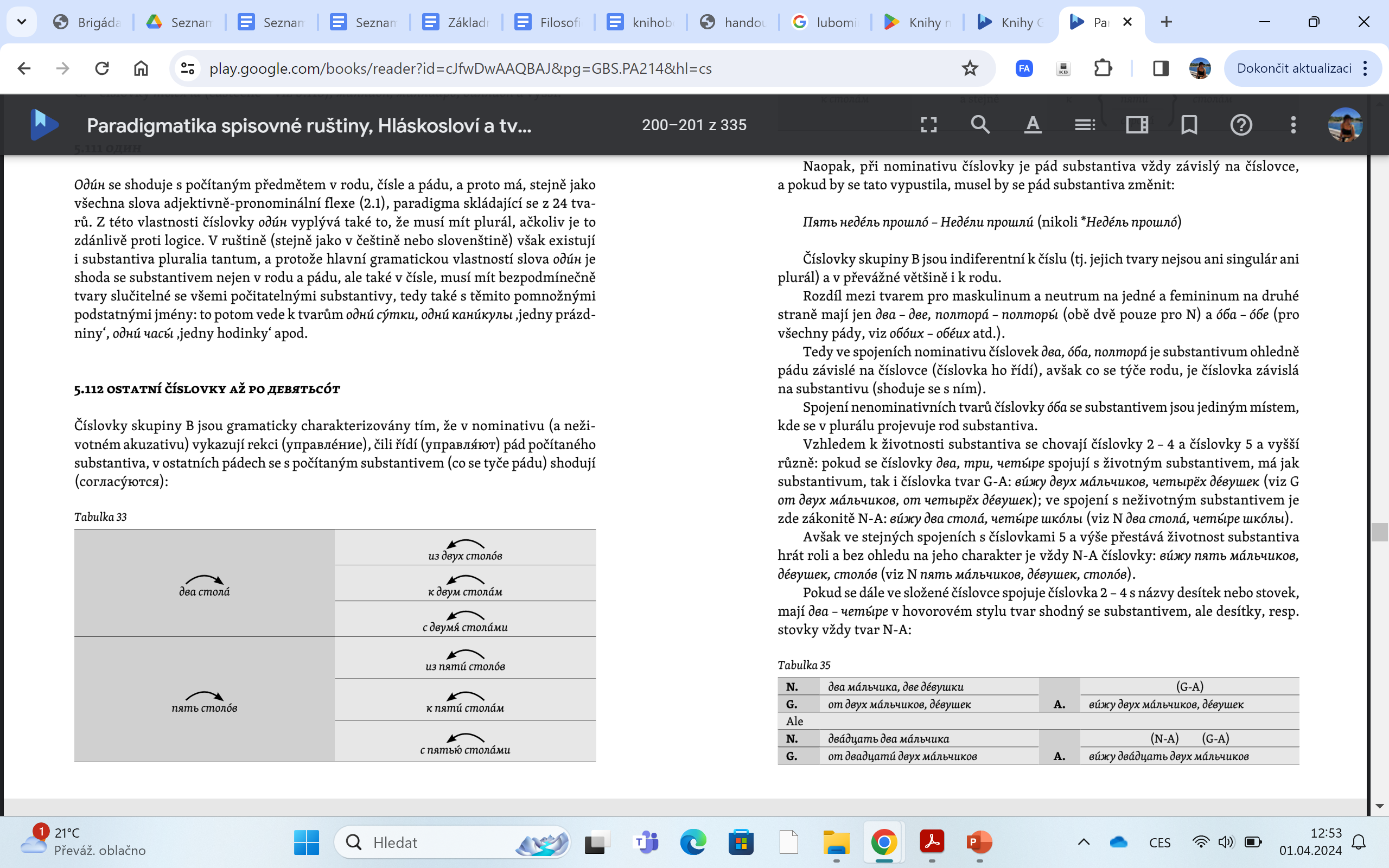 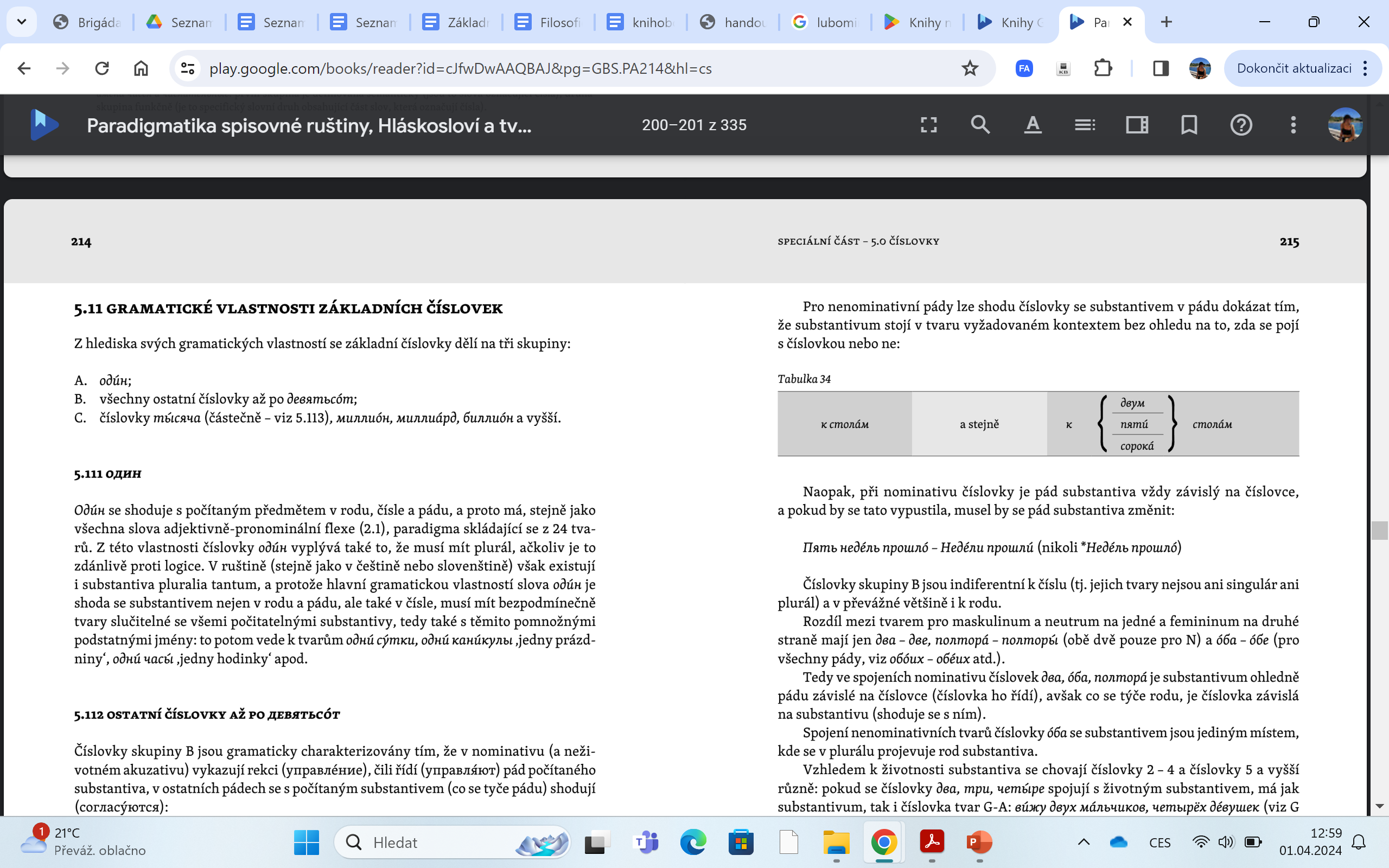 Naopak při nominativu číslovky – je pád substantiva vždy závislý na číslovce
pokud by se tedy vypustila, musel by se pád substantiva změnit: 
		Пять недель прошло – Недели прошли (nikoli *Недель прошло)

Číslovky skupiny B jsou indiferentní k číslu (tj. jejich tvary nejsou ani singulár ani plurál) a v převážné většině i k rodu
Rozdíl mezi tvarem pro maskulinum a neutrum X femininum
mají jen tvary два – две, полтора – полторы (obě dvě pouze pro N)
a оба – обе (pro všechny pády, viz обоих – обеих atd.)

=> z toho plyne, že ve spojeních nominativu číslovek два, оба, полтора je substantivum ohledně pádu závislé na číslovce (číslovka ho řídí), avšak co se týče rodu – je číslovka závislá na substantivu (shoduje se s ním)
c) číslovky тысяча, миллион, миллиард, биллион a vyšší
Slova миллион, миллиард atd. ve všech pádech řídí pád substantiva a tím jsou totožná s
	kvantitativními substantivy



Slovo тысяча může mít v nenominativních pádech spojení obou typů (Mel‘čuk 1985, 290)


Číslovky тысяча, миллион atd. mají vlastní rod (первая тысяча, последний миллион), číslo (многие тысячи, миллионы) a jejich A se v žádném čísle neshoduje s G -> to znamená, že se chovají jako neživotná substantiva
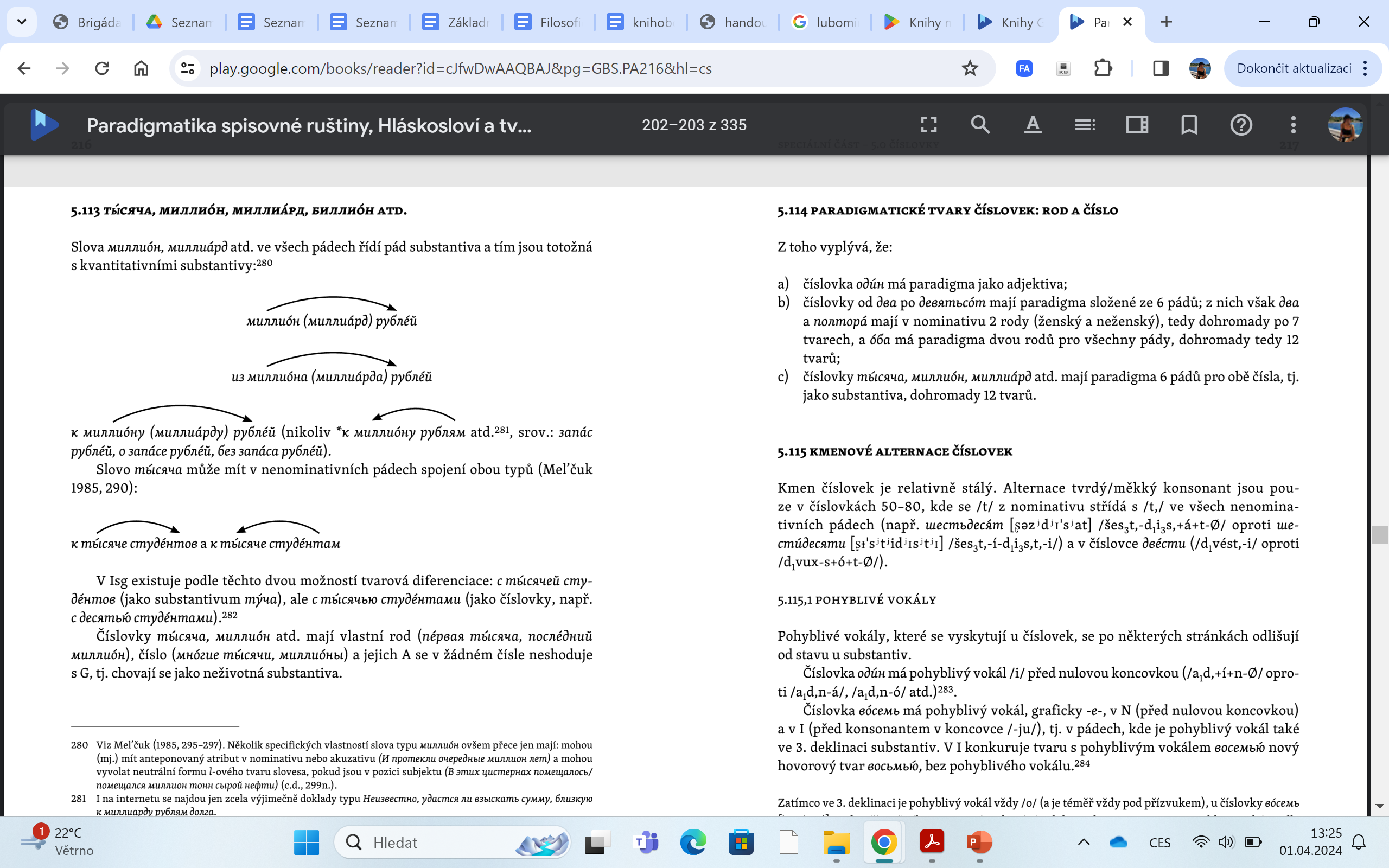 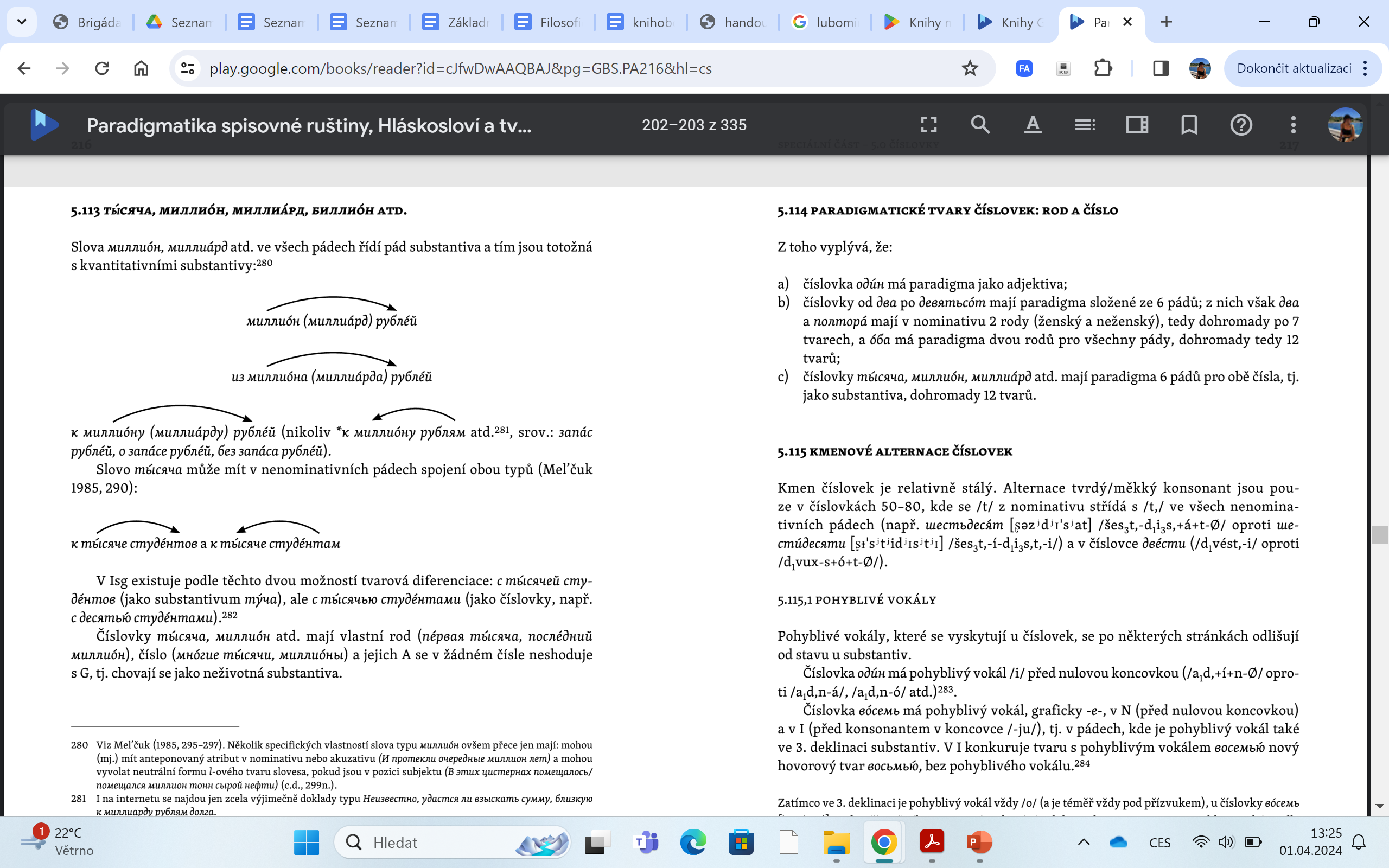 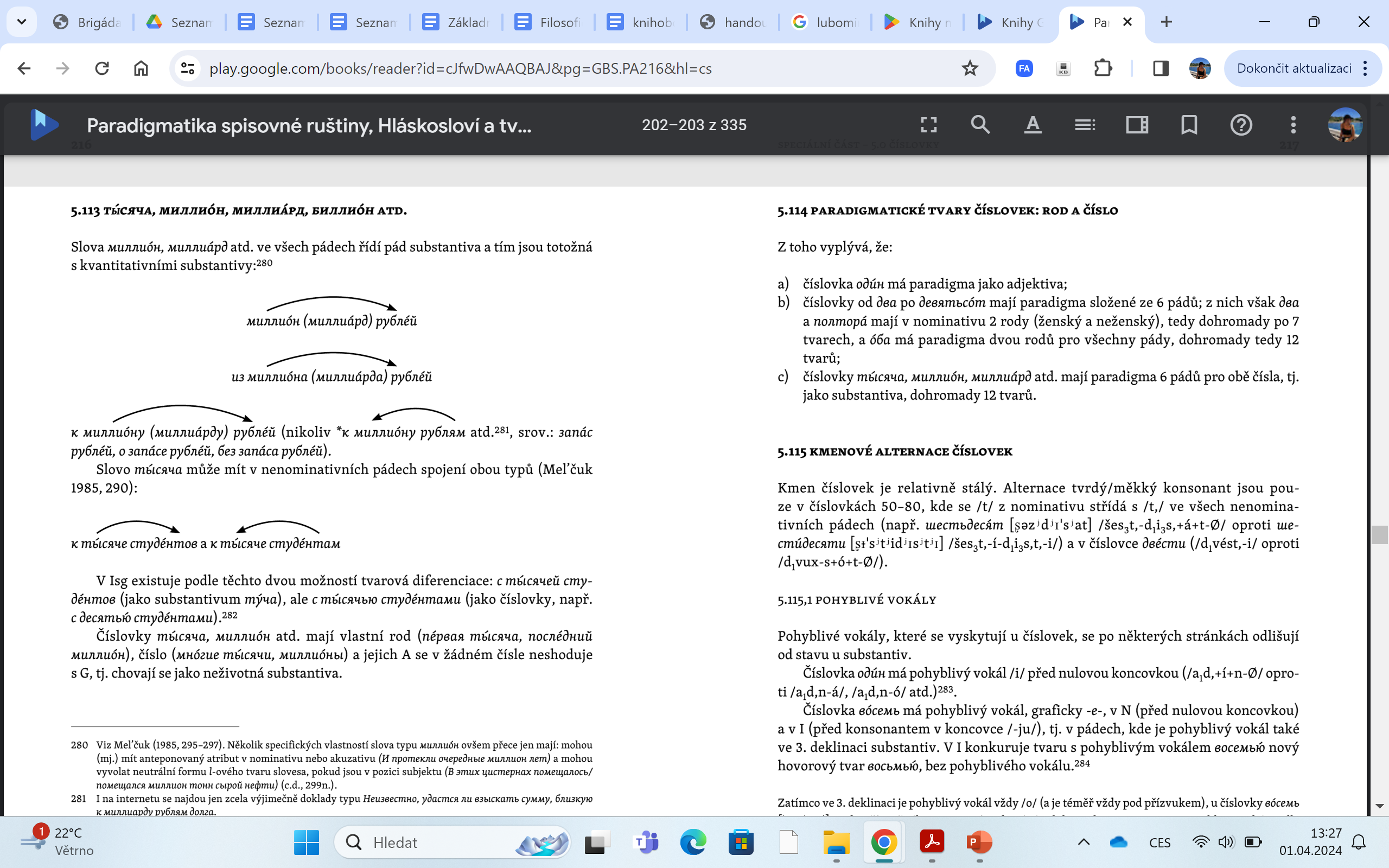 Shrnutí – paradigmatické tvary číslovek (rod a číslo)
Z předchozích definic tří skupin základních číslovek vyplývá že:
     a) číslovka один má paradigma jako adjektiva
     b) číslovky od два po девятьсот mají paradigma složené ze 6 pádů
z nich však два а полтора mají v nominativu 2 rody (ženský a neženský), tedy dohromady po 7 tvarech
a číslovka оба má paradigma dvou rodů pro všechny pády, dohromady tedy 12 tvarů
     c) číslovky тысяча, миллион, миллиард atd. mají paradigma 6 pádů pro obě čísla, tj. jako         substantiva, dohromady 12 tvarů
Flexe základních číslovek
z hlediska flexe se dělí základní číslovky na tyto skupiny:
1) один (s adjektivně-pronominální flexí)
2) два
3) оба
4) три, четыре
5) číslovky 5 – 20, 30, s trochu odlišnou skupinou 50 – 80
6) сорок, девяносто, сто
7) полтора
8) číslovky 200 – 900, s trochu odlišnými двести, триста, четыреста
9) číslovky od 1000 a vyšší (se substantivní flexí)
1) один
Mezi zájmeny patřícími k adjektivně-pronominálnímu skloňování mají některá odlišný vokalismus
	jednotlivých koncovek, takže v rámci typu s jednoslabičným koncovkami tvoří zvláštní případy
Nelze zde mluvit o vzorech ani o typech, protože (kromě stejného skloňování slov сам, один a
	этот) jde o individuální případy 


2) два
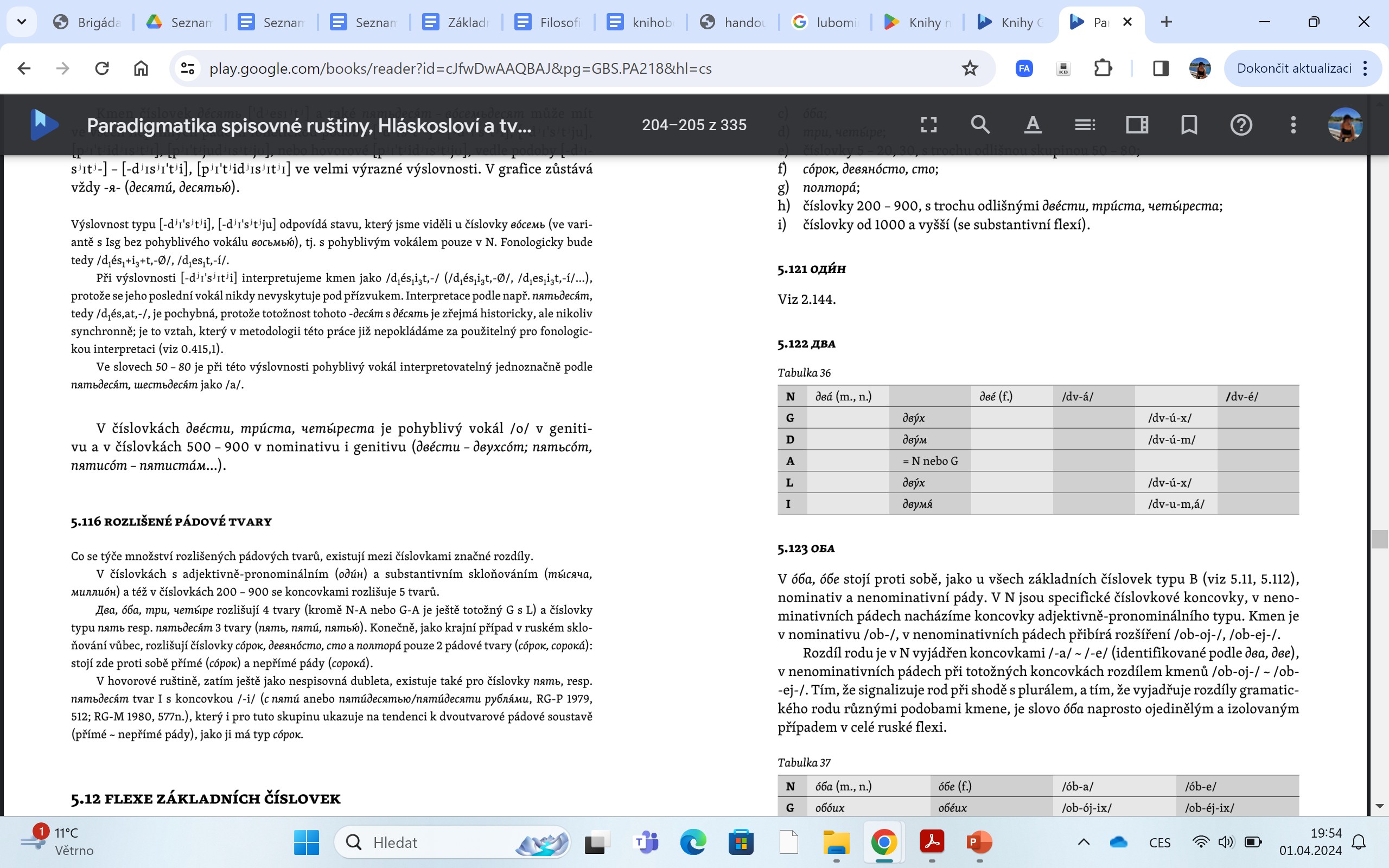 3) оба
V оба, обе stojí proti sobě nominativ a nenominativní pády, jako u všech základních číslovek typu B
V N jsou specifické číslovkové koncovky, v nenominativních pádech nacházíme koncovky 
	adjektivně-pronominálního typu.
Kmen je v nominativu /ob-/, v nenominativních pádech přibírá rozšíření /ob-oj-/ , /ob-ej-/
Rozdíl rodu je v N vyjádřen koncovkami /-a/ - /-e/ (identifikované podle два, две), v
	nenominativních pádech při totožných koncovkách rozdílem kmenů /ob-oj-/ - /ob-ej-/
-> tím, že signalizuje rod při shodě s plurálem, a tím, že vyjadřuje rozdíly gramatického rodu různými podobami kmene => je slovo оба naprosto ojedinělým a izolovaným případem v celé ruské flexi
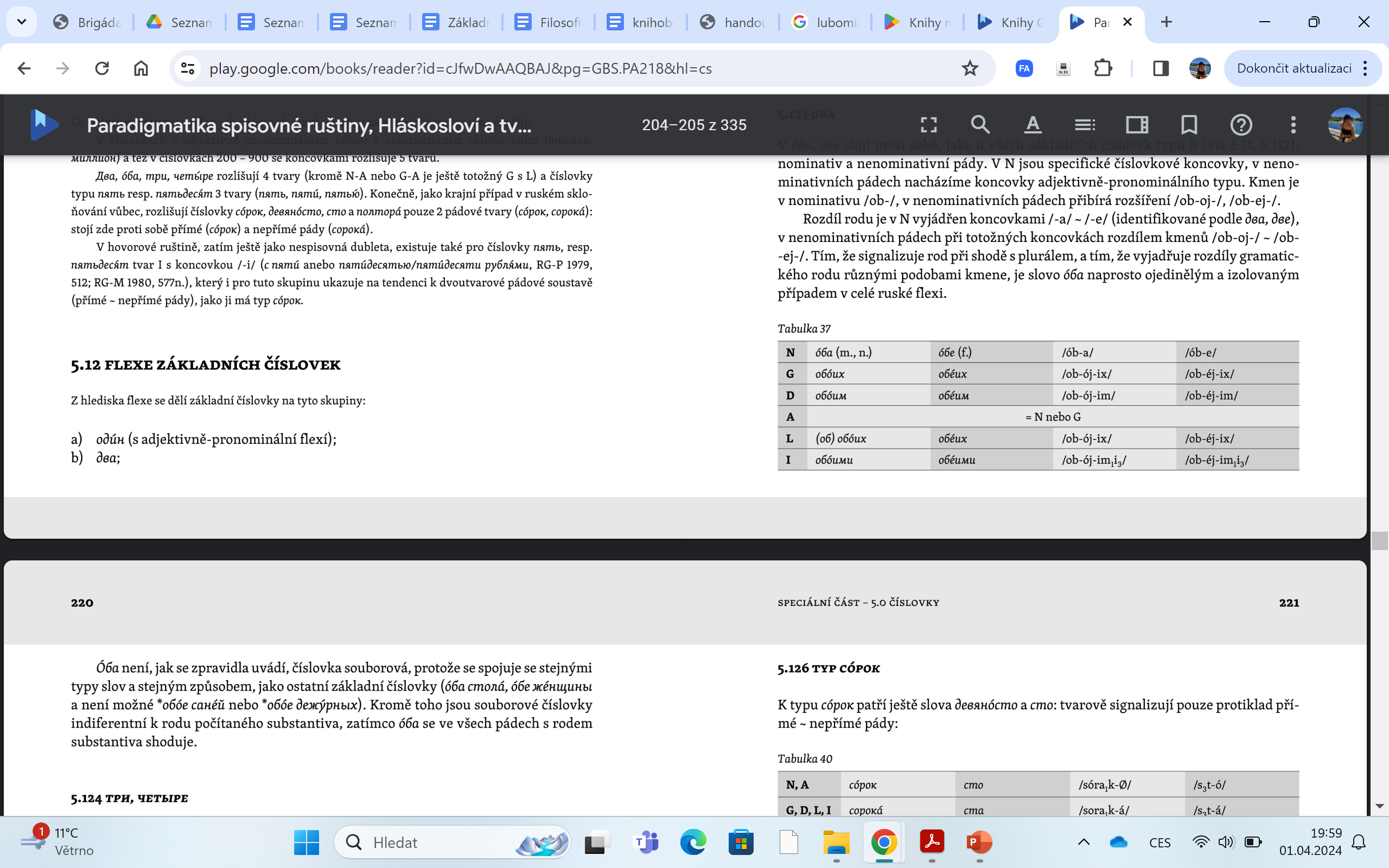 4) три, четыре






5) Typ пять (číslovky 5 – 20, 30, s trochu odlišnou skupinou 50 – 80)
Stejnou flexi, shodnou se singulárem 3. deklinace substantiv, mají číslovky 5 – 20, 30 a rovněž
	číslovky пятьдесят, шестьдесят, семьдесят, восемьдесят – dohromady 21 slov
Slova 5 – 30 mají normální flexi (kmen + koncovka, tzv. vnější flexe)
Ve slovech 50 – 80 jsou dva kmeny a dvě (totožné) koncovky -> vzniká i vnitřní flexe
	(пятьдесят – пятидесяти)
Kromě toho kmen číslovek 50 – 80 v N končí tvrdou, v ostatních pádech měkkou souhláskou
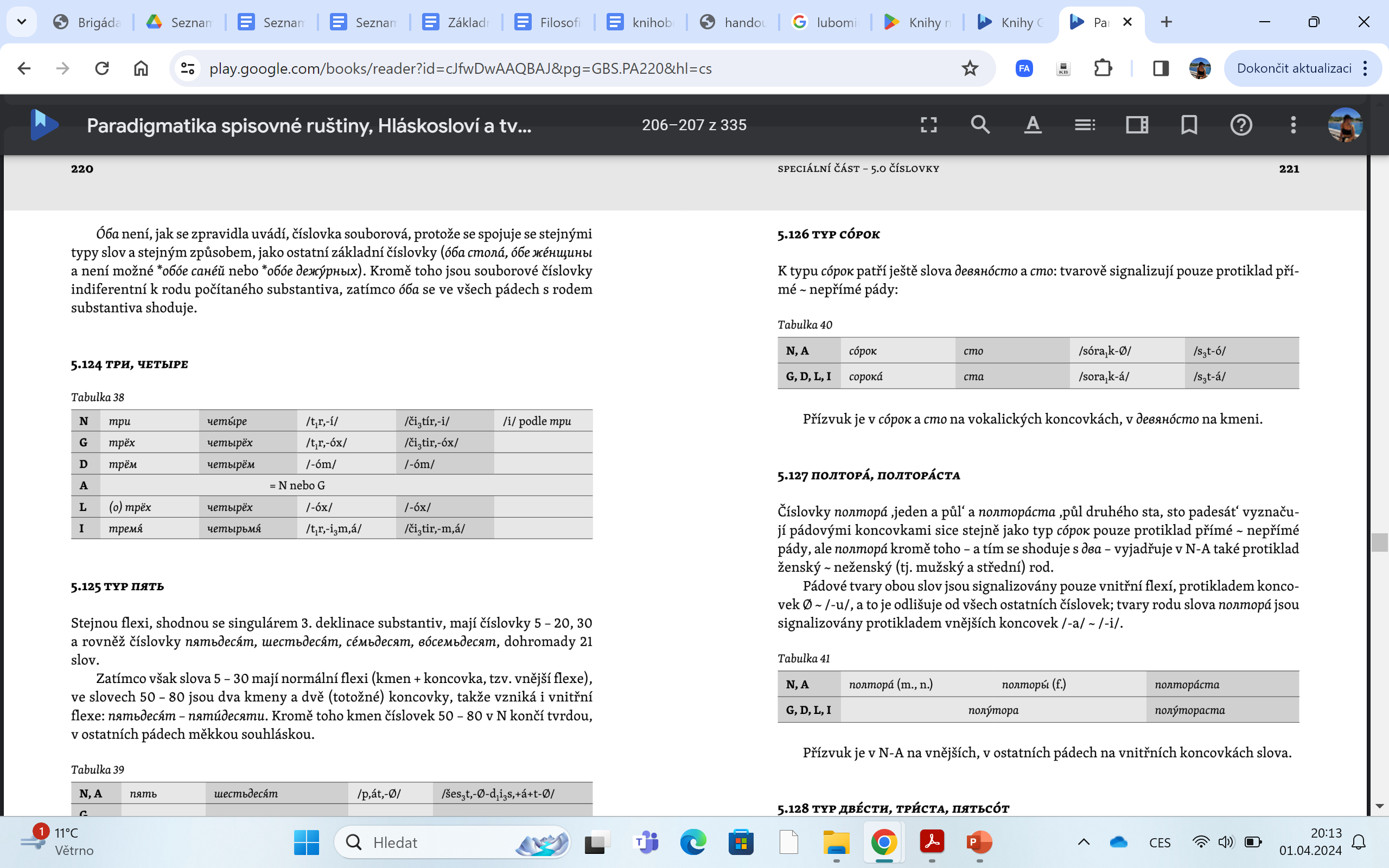 6) Typ сорок, девяносто, сто
Tvarově tato slova signalizují pouze protiklad přímé – nepřímé pády
Přízvuk je v сорок a сто na vokalických koncovkách, v девяносто na kmeni



7) полтора, полтораста
Číslovky полтора (jeden a půl) a полтораста (půl druhého sta, sto padesát) 
Vyznačují pádovými koncovkami stejně jako typ сорок pouze protiklad přímé – nepřímé pády
ale полтора kromě toho (a s tím se shoduje s два) vyjadřuje v N-A také protiklad 
		ženský – neženský (tj. mužský a střední) rod
Pádové tvary obou slov jsou signalizovány pouze vnitřní flexí
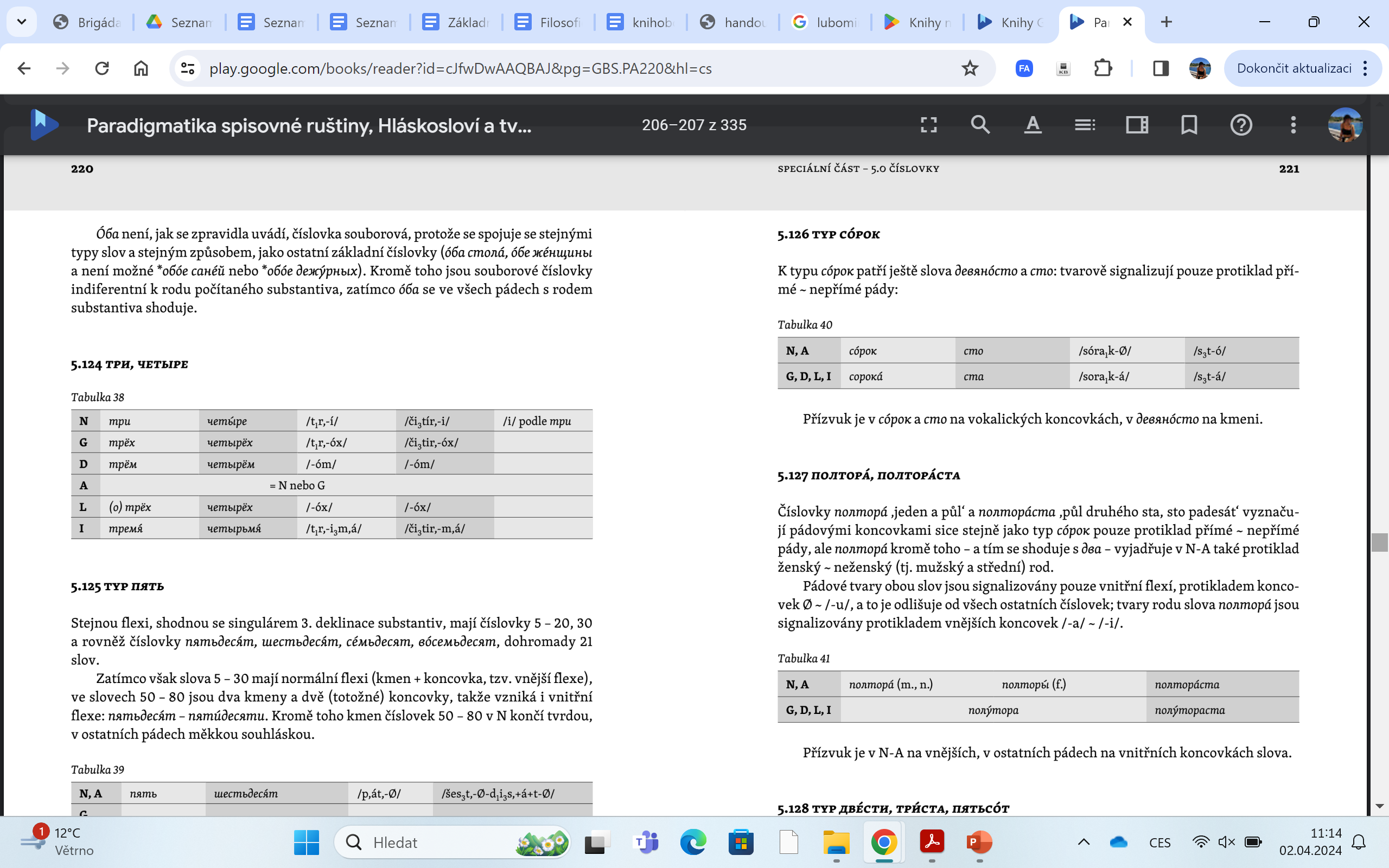 8) Typ číslovky 200 – 900, s trochu odlišnými двести, триста, четыреста
Tento typ je spojen formálně přítomností jak vnitřní, tak i vnější flexe a stejnou vnější flexí (kromě N)
Ve slově двести je možné střídání posledního konsonantu kmene /t/ - /t,/ (pokud /i3/ v koncovce
	není fonologicky /e/)
Koncovkami v N se liší двести (/-i3/) od триста, четыреста (/-a1/) a пятьсот – девятьсот (-ᴓ)





9) Číslovky od 1000 a vyšší (se substantivní flexí)
Тысяча se skloňuje jako туча, avšak v Isg má i dubletní tvar s koncovkou /-ju/ (тысячью)
V běžné řeči se slovo тысяча vyslovuje               , tj. jinak, než se píše
Číslovky миллион, миллиард a vyšší se skloňují podle slova завод
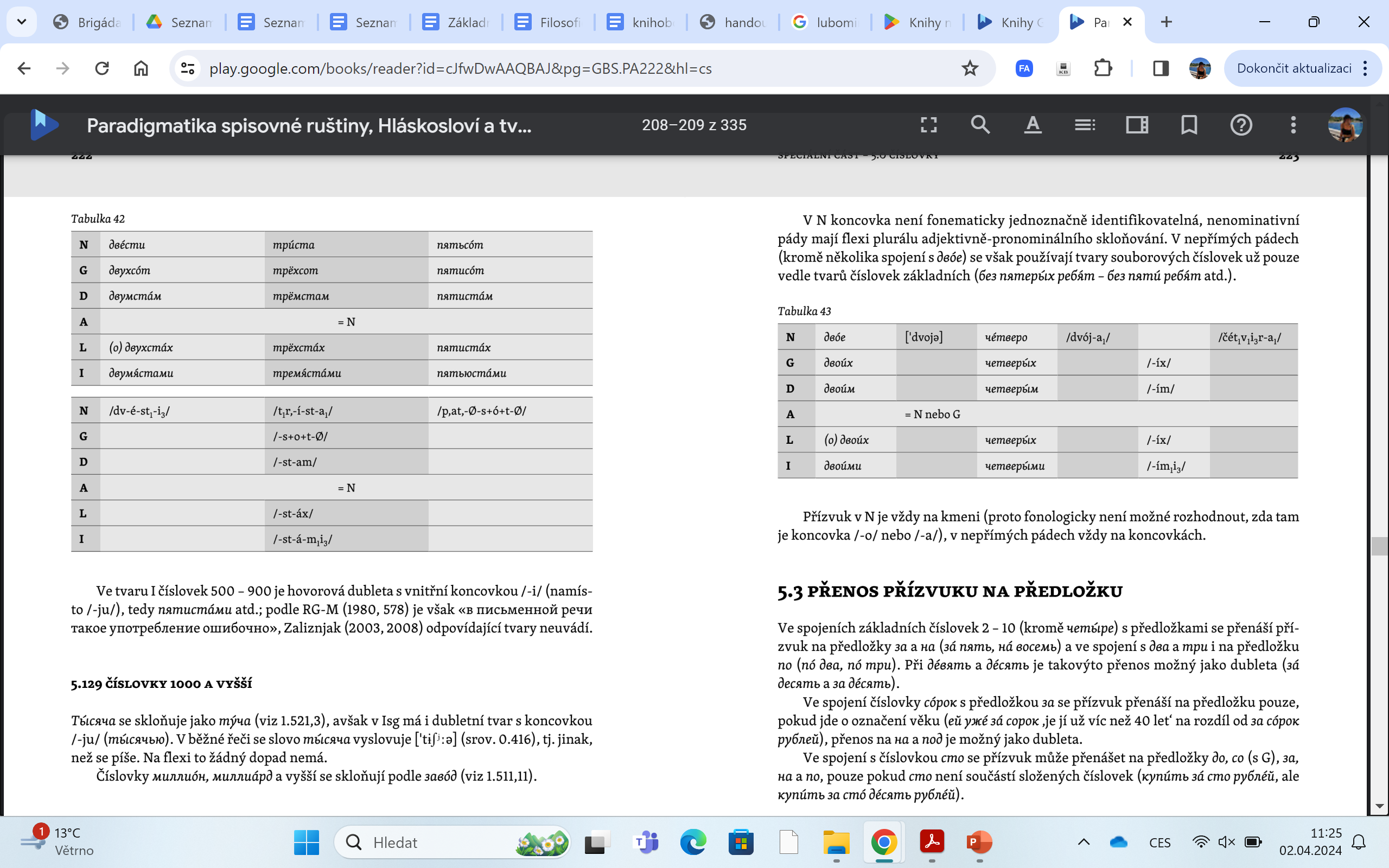 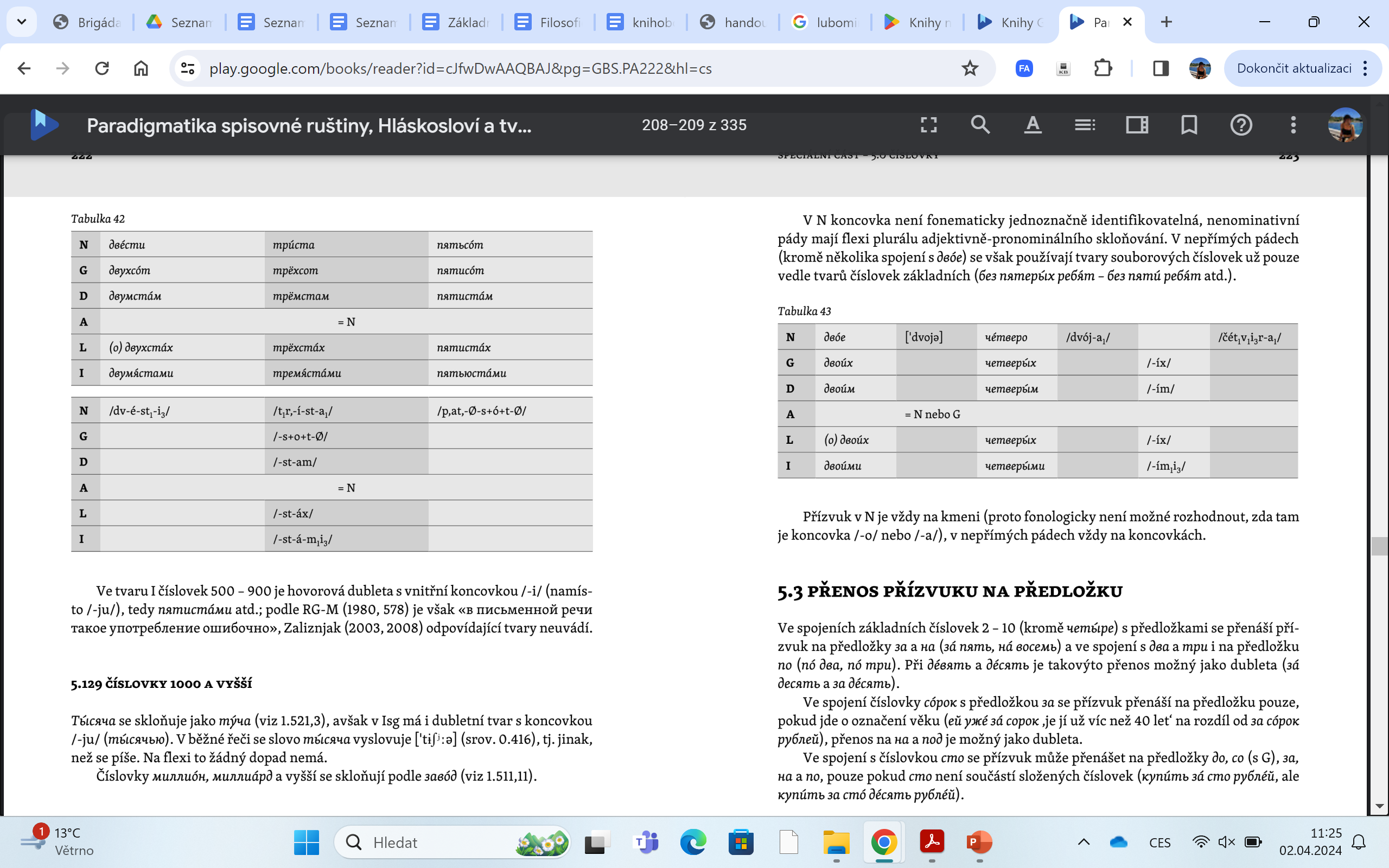 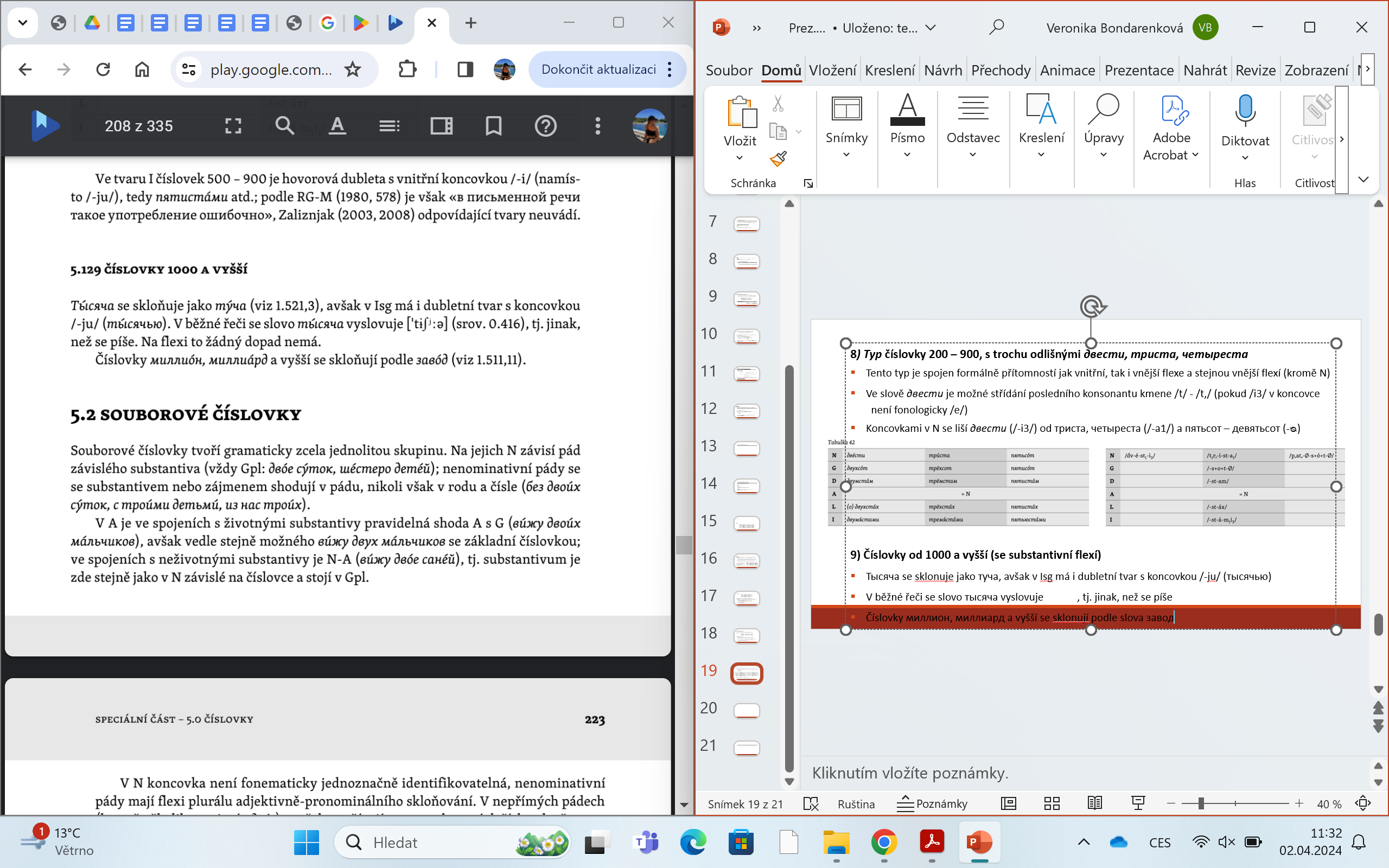 2) Souborové číslovky
Tvoří gramaticky zcela jednolitou skupinu (двое, трое, четверо, …)
 Na jejich N závisí pád závislého substantiva (vždy v Gpl: двое суток, шестеро детей), nenominativní pády se se substantivem nebo zájmenem shodují v pádu, nikoli však v rodě a čísle (без двоих суток, с троими детьми, из нас троих)
 v A je ve spojeních s životnými substantivy pravidelná shoda A s G (вижу двоих мальчиков), avšak vedle stejně možného вижу двух мальчиков se základní číslovkou; ve spojeních s neživotnými substantivy je N-A (вижу двое саней), tj. substantivum je zde stejně jako v N závislé na číslovce a stojí v Gpl
 Přízvuk v N je vždy na kmeni (proto fonologicky není možné rozhodnout, zda tam je koncovka /-o/ nebo /-a/), v nepřímých pádech vždy na koncovkách
Přenos přízvuku na předložku
Přízvuk je v koncovkách 5 – 10, 20, 30 na koncovkách, v  50 – 80 na vnitřních koncovkách nenominativních pádů, v 11 – 19 na kmeni
 Ve spojeních základních číslovek 2 – 10 (kromě четыре) s předložkami se přenáší přízvuk na předložky за a на (за пять, на восемь) a ve spojení s два a три i na předložku по (по два, по три)
 Při девять а десять je takovýto přenos možný jako dubleta (за десять а за десять)
 Ve spojení číslovky сорок s předložkou за se přízvuk přenáší na předložku pouze, pokud jde o označení věku (ей уже за сорок ,je jí už víc než 40 let‘ na rozdíl od за сорок рублей)
Přenos na на а под je možný jako dubleta
 Ve spojení s číslovkou сто se přízvuk může přenášet na předložky до, со (s G), за, на a по, pouze pokud сто není součástí složených číslovek (купить за сто рублей, ale купить за сто десять рублей)
Děkuji za pozornost
Zdroje
Ďurovič, Ľ., Giger, M. 2020. Paradigmatika spisovné ruštiny. Hláskosloví a tvarosloví. Praha.